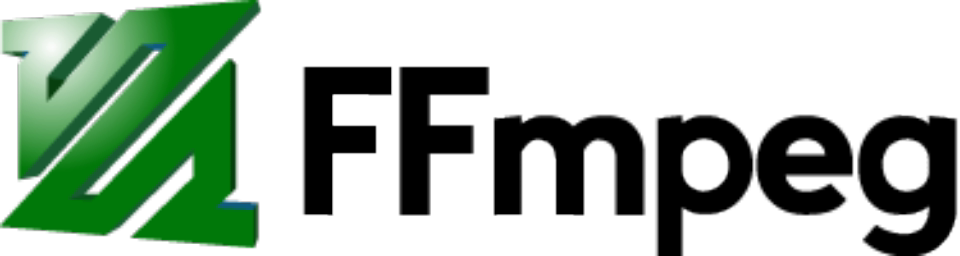 A multimedia project used by
VLC, Youtube, Vimeo, HandBrake
and many others

Carl Eugen Hoyos
FFmpeg
Fabrice Bellard (QEMU) December 2000
Michael Niedermayer since 2004

>1.000.000 LOC, >1000 contributors
~200 contributors, 3000 commits per year
LGPL (optional parts: GPL and proprietary)
Source code, no “products”
Command line utilities
ffmpeg
ffplay
ffprobe

qt-faststart
Libraries
libavformat
libavcodec
libavfilter
libswscale
libswresample
libavdevice
libpostproc
libavutil
libavformat 1/2
mov/mp4/isom (Apple QuickTime)
avi (Microsoft)
asf/wma/wmv (Microsoft)
Matroska/WebM
MPEG-TS (DVB) , MPEG-PS (DVD)
ogg (Xiph)
libavformat 2/2
MXF
HLS / DASH (streaming)
wav (Microsoft audio)
caf (Apple audio)
flv (Macromedia / Adobe)
nut (FFmpeg)
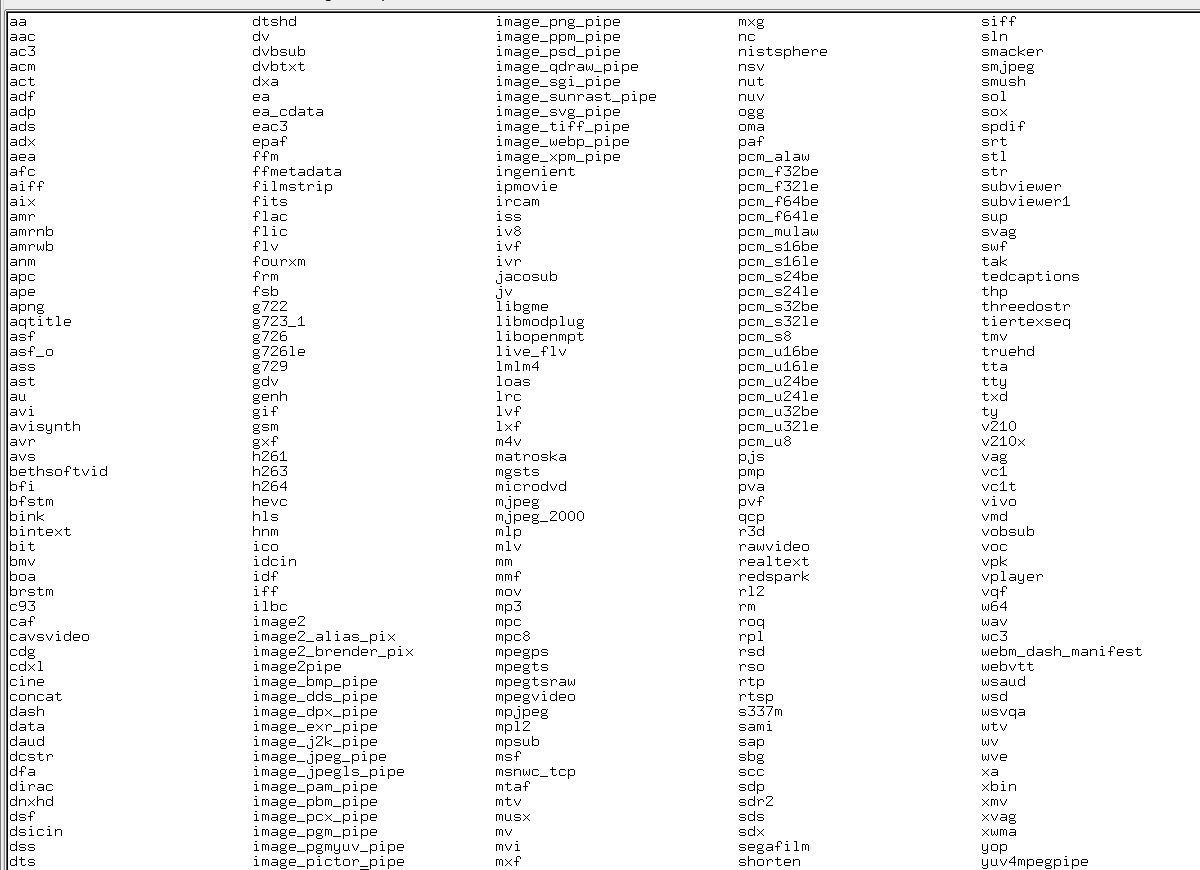 libavcodec video 1/2
MPEG Video / H.261 (Encoding & Decoding)
MPEG-4 ASP / H.263 (Encoding & Decoding)
MPEG-4 AVC / H.264
HEVC
VC-1 (Microsoft)
Theora
libavcodec video 2/2
Duck TrueMotion 1.0, 2.0, VP3, VP4, VP5, VP6, VP7, VP8, VP9 (Google)
Sorenson Video 1, 3, Spark (Apple, Flash)
RV10, RV20, RV30, RV40 (RealVideo)
huffyuv, ffvhuff, Lagarith (lossless)
DnxHD, ProRes, CineForm (Intermediate)
FFv1, Snow (FFmpeg)
AV1
Internal parser
Two external decoding libraries
Two external encoding libraries
no internal decoder (yet?)
libavcodec audio
MP1, MP2, MP3
AC-3, E-AC-3, TrueHD (Dolby)
AAC
DTS, …, DTS HD-Master
Vorbis, Opus
Sonic (FFmpeg)
libavcodec image formats
jpg / lossless jpeg / jpeg lossless
bmp
png
SGI
TIFF
DPX
JPEG-2000
libavfilter
Scale, Crop
Overlay
Hue
De-interlacers, Inverse telecine filters
Framerate interpolation filters

> 250 Filters
Obsolescence (media formats)
WMV

Duck Truemotion (Sega Saturn)
4xm (Gameboy, Sega, Windows)
Sega Film
SNM (LucasArts)
THP (Nintendo)
Obsolescence (FFmpeg)
ANSI C, Posix
NIH
The Ten commandments for C programmers:
7) Thou shalt study thy libraries and strive not to reinvent them without cause, that thy code may be short and readable and thy days pleasant and productive.

FFmpeg:
Our wheels are rounder
Bugs
FLAC: 2006 – 2015
Possibly relevant for Archivists
Produced non-lossless files
Recoverable
Reproducible only with FFmpeg, not Xiph's libflac
What’s new
8-channel E-AC-3 decoding (Paul B Mahol)
Many new filters (Paul B Mahol)
Bit-exact vc1 decoding (Jerome Borsboom)
HLS and DASH improvements
Improved hardware decoding and encoding for Nvidia, AMD and Intel
What’s missing
Removal of an external filter because of license violations
What is FFmpeg not
FFmpeg is not a file archiving system
FFmpeg is not a file validator
FFmpeg is not bug-free
FFmpeg is not feature-complete